Summary of GRANIT Clearinghouse Modernization Proposal
December 19, 2019
NH GIS Steering Committee


Fay Rubin
GRANIT Project Director
University of New Hampshire
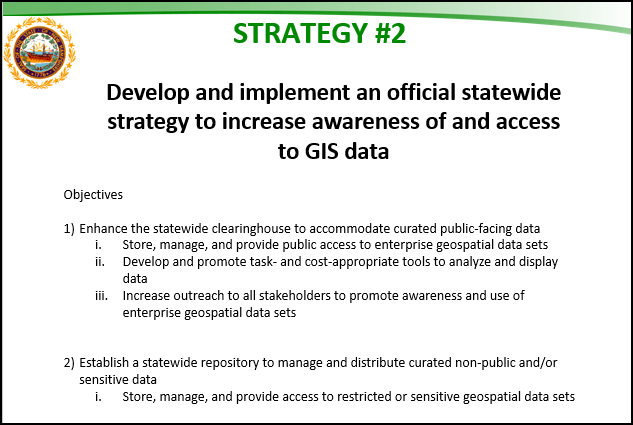 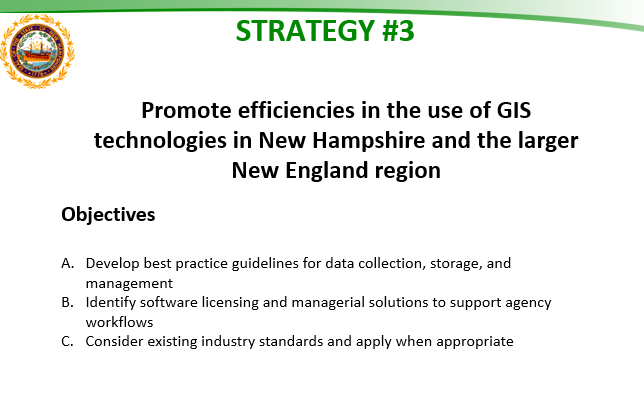 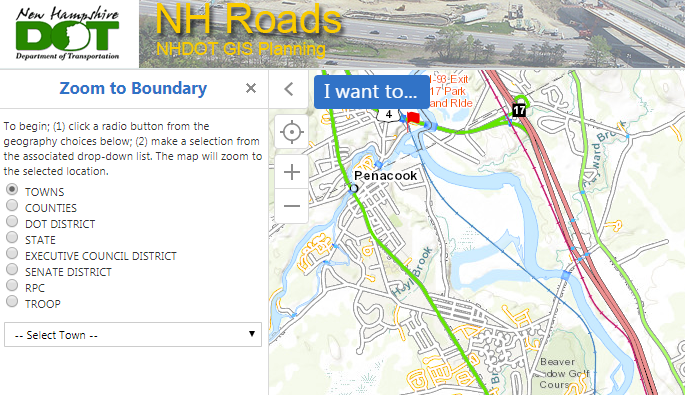 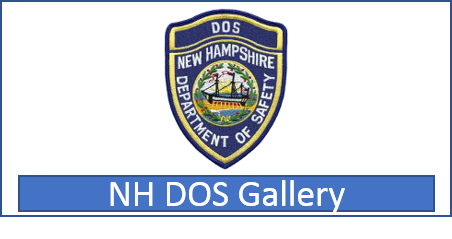 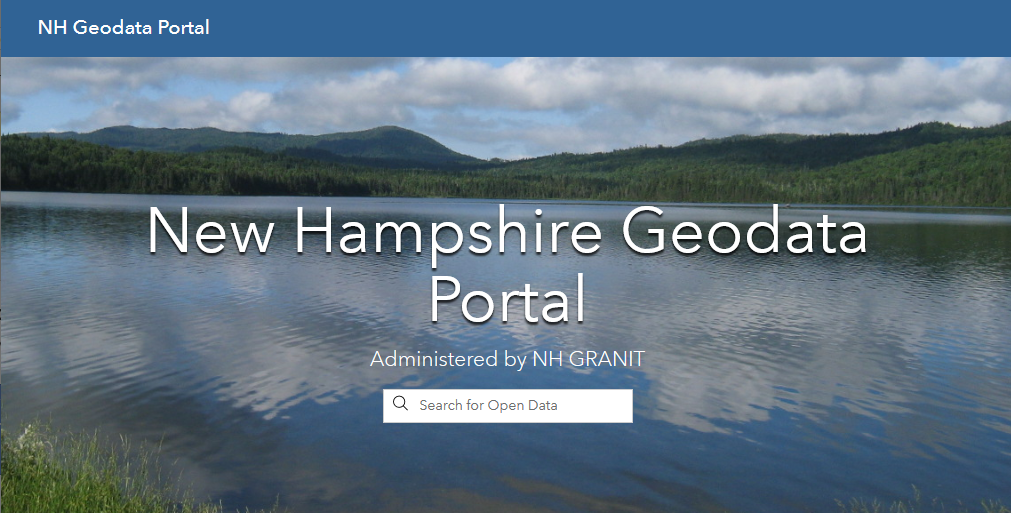 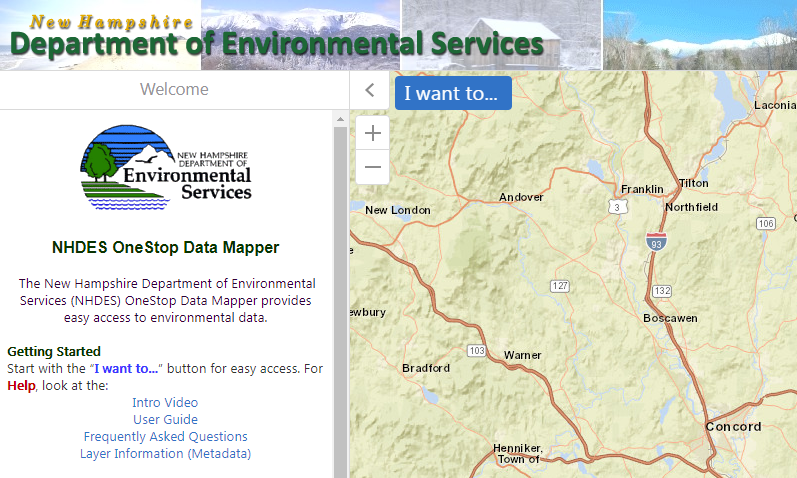 NH DOT Gallery
NH DES Gallery
NH GRANIT Open Data
ArcGIS Hub
Main GRANIT Clearinghouse Site
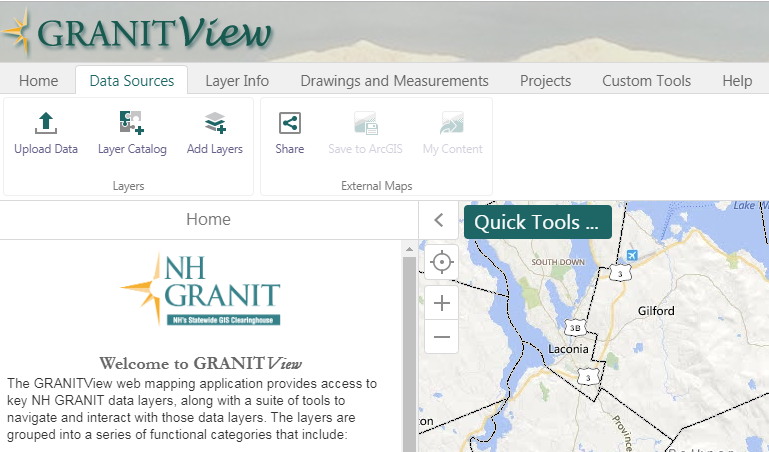 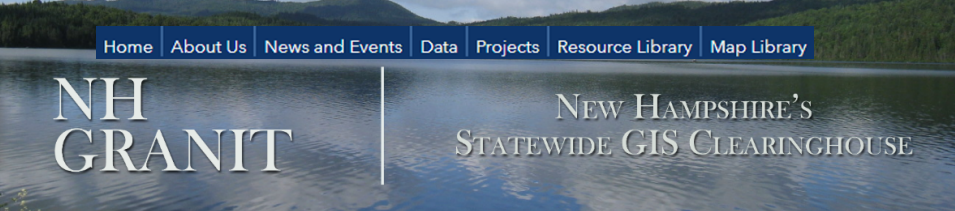 NH GRANIT Data Viewers
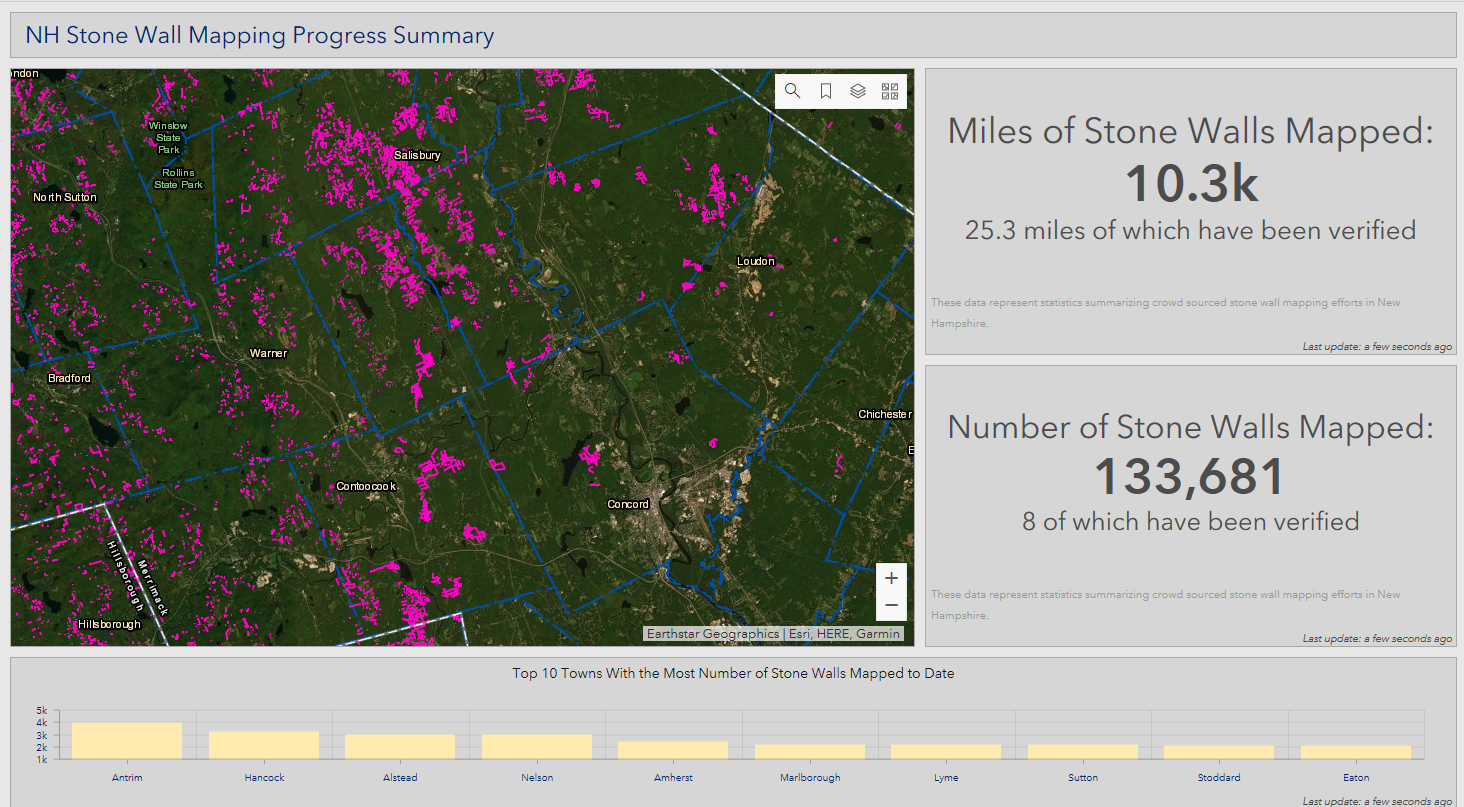 Future Collaborators
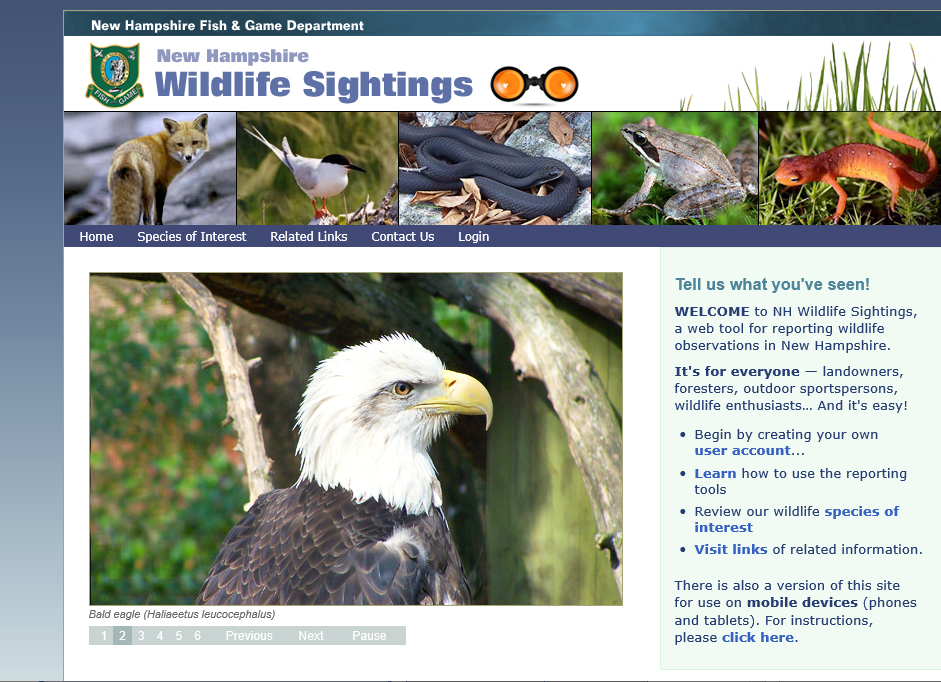 Future Initiatives/
Dashboards
Project Dashboards
GRANIT Public Clearinghouse 
Site Modernization
NH Fish & Game Gallery
ArcGIS Hub Implementation
Related Websites
Document Library
Main GRANIT Clearinghouse Site
Announcements
Events Calendar
Data Standards
Other Content
GRANIT Open Data Site
Partner Agency 
Galleries
GIS Initiatives
Project Dashboards
GRANIT Servers
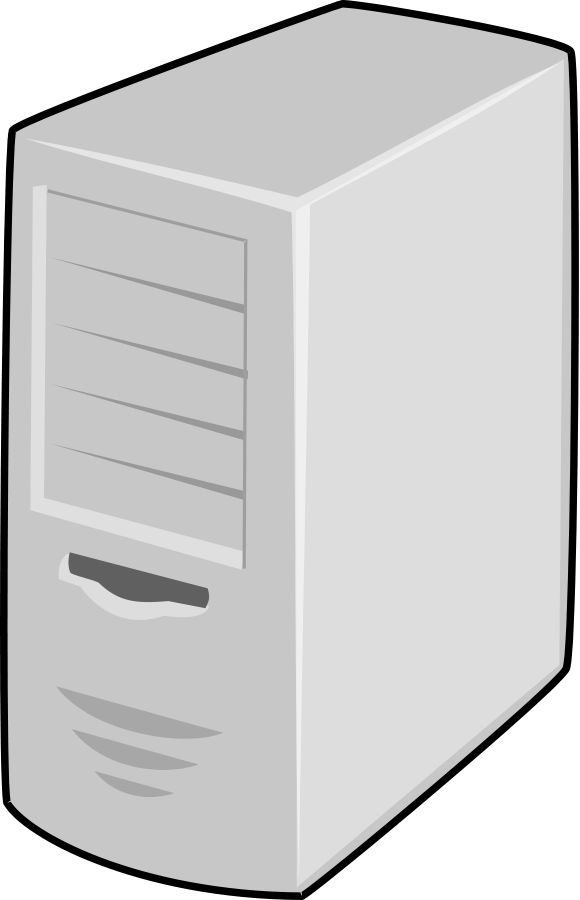 GRANIT Public Clearinghouse Site Modernization
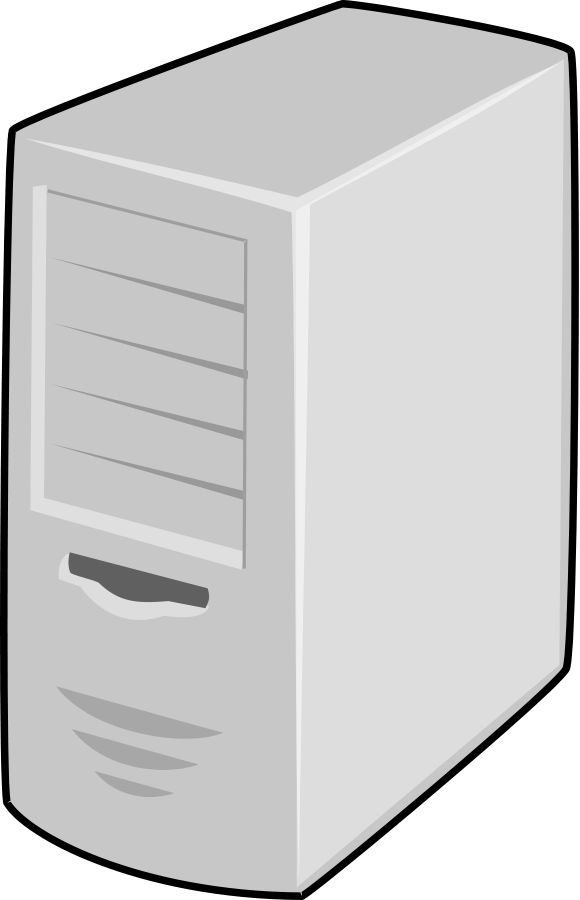 ArcGIS Hub
Main GRANIT Clearinghouse Site
Published Services
(Local Servers, AGO)
GRANIT Open Data Site
Data
 Listings
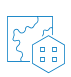 Maps/App 
Gallery
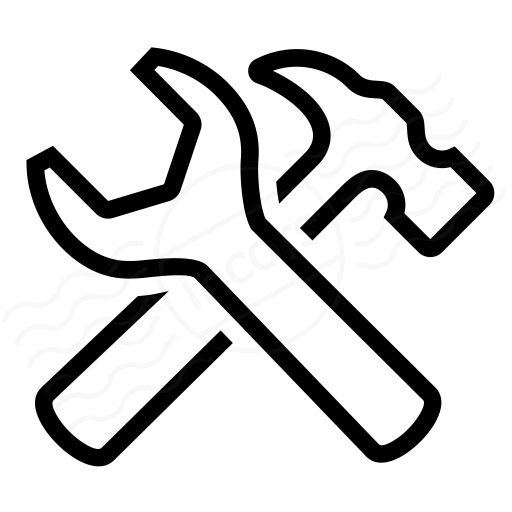 Custom 
Tools
Authorized Contributors:
State Agencies
Regional Planning Commissions
Municipalities
...
Published Services
Authorized Publishers:
State Agencies
Regional Planning Commissions
Municipalities
...
Data Sets
Key Elements of Proposal
Establish multi-agency data sharing framework 
Develop guidelines for participation in Open Data portal 
Create mechanism for streamlined submission of data sets

Migrate GRANIT website to NH Geodata Portal
Add new elements to NH Geodata portal – current agency initiatives, agency apps
Populate OpenData database with current holdings – estimated 160 layers
Review/update metadata
Create/publish/share map service
Develop and maintain customized tools to facilitate access to selected datasets 
Image subsetting tool (to extend spatial subsetting options)
Other tools as required
Key Elements of Proposal (cont.)
Conduct outreach and coordination with state agencies
Update/promote metadata standards
Work with partners to prioritize, document, and expose/share existing data sets
Identify new agencies/organizations with data holdings of broad interest; explore data sets and identify those suitable for sharing
Work with partners to promote “initiatives” that are underway, including establishing new site(s) with user-contributed data

Integrate NH Geodata Portal with Regional GIS resources
Inventory existing maps, apps, and other regional authoritative ArcGIS Online content
Organize content using standardized tags and other NH Geodata portal best practices
Highlight the use of NH Geoportal resources by supporting the development of new ArcGIS online resources by regional stakeholders

Coordinate with NH GIS Advisory Committee
Participate in quarterly meetings – present progress; solicit recommendations
Integration with Regional Resources:  
NH Regional GIS Node
Illustrate & Reinforce the value of a modern portal to promote the sharing, distribution, and responsible use of resources that exist from the State’s investment in GIS

Extend the breadth of content beyond state agency-originated resources
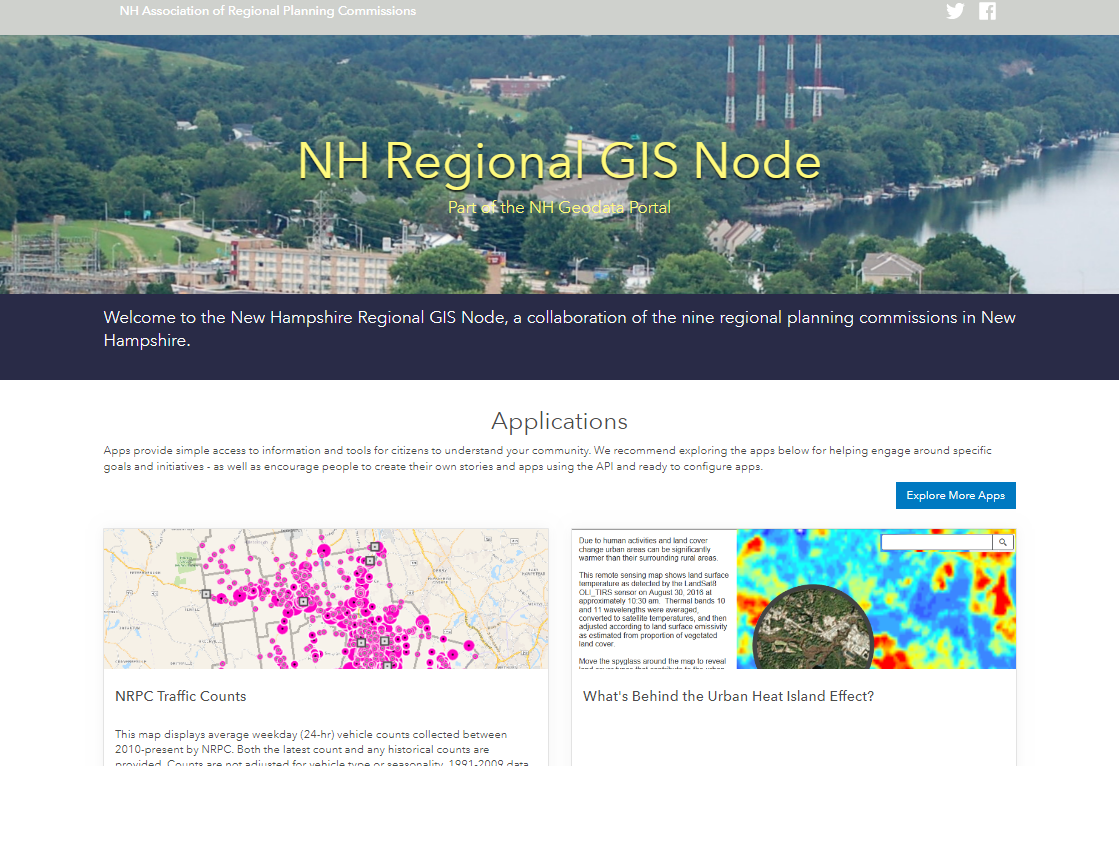 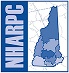 Integration with Regional Resources:  
NH Regional GIS Node
Inventory existing maps, apps, and other authoritative regional ArcGIS Online content using ESRI Hub

Organize content using standardized tags and other NH Geodata Portal best practices

Highlight the use of NH Geodata Portal resources by supporting the development of new ArcGIS online resources by regional stakeholders
Data Access/Sharing Modernization
Current GRANIT Site:

Vector data download is available in limited formats
Download is limited to entire dataset
Data cannot be previewed
Limited published web services are listed
Some legacy layers are difficult to import into modern data formats
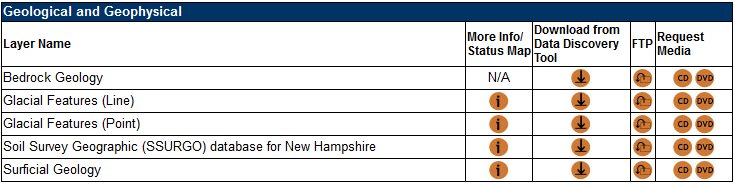 Distribution primarily from GRANIT holdings and selected submissions from larger state agencies (NHDOT, NHDES)
Partner collaboration is more cumbersome
Contributing partner must deliver data for publication on GRANIT servers
Contributing partner must notify GRANIT of service urls, url changes, etc.
Prototype of Portal
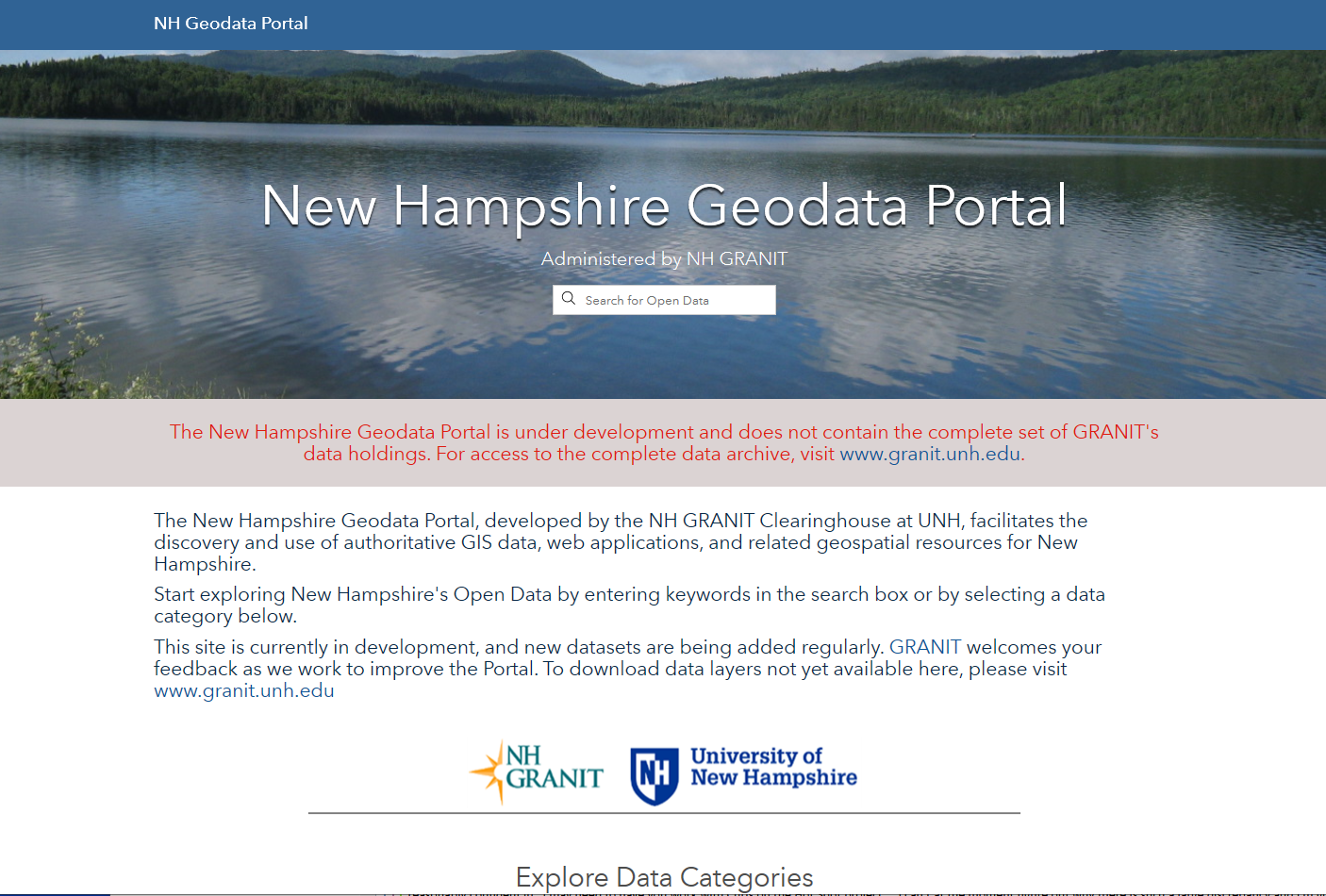 Map Galleries
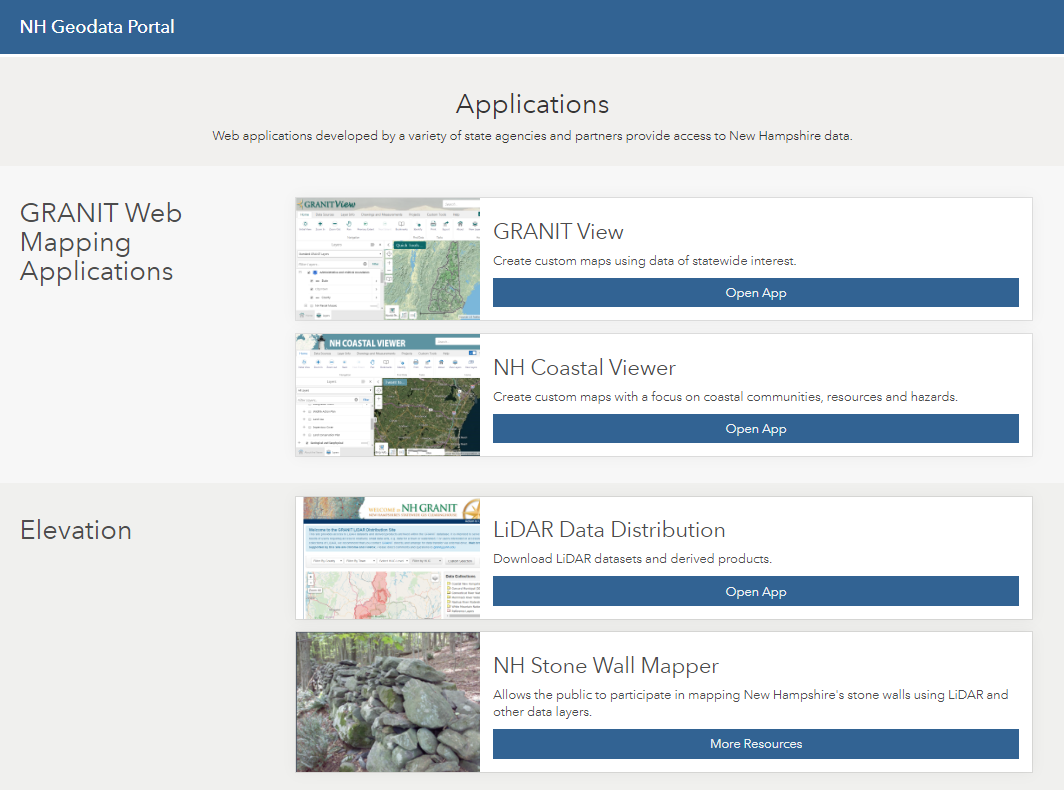 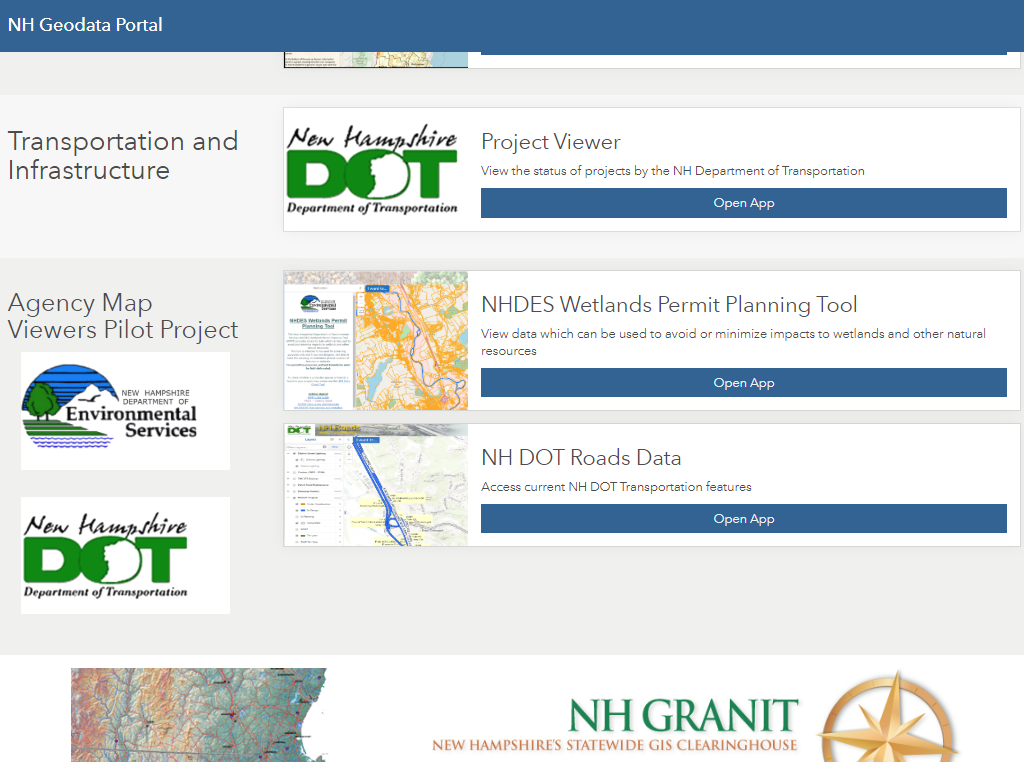 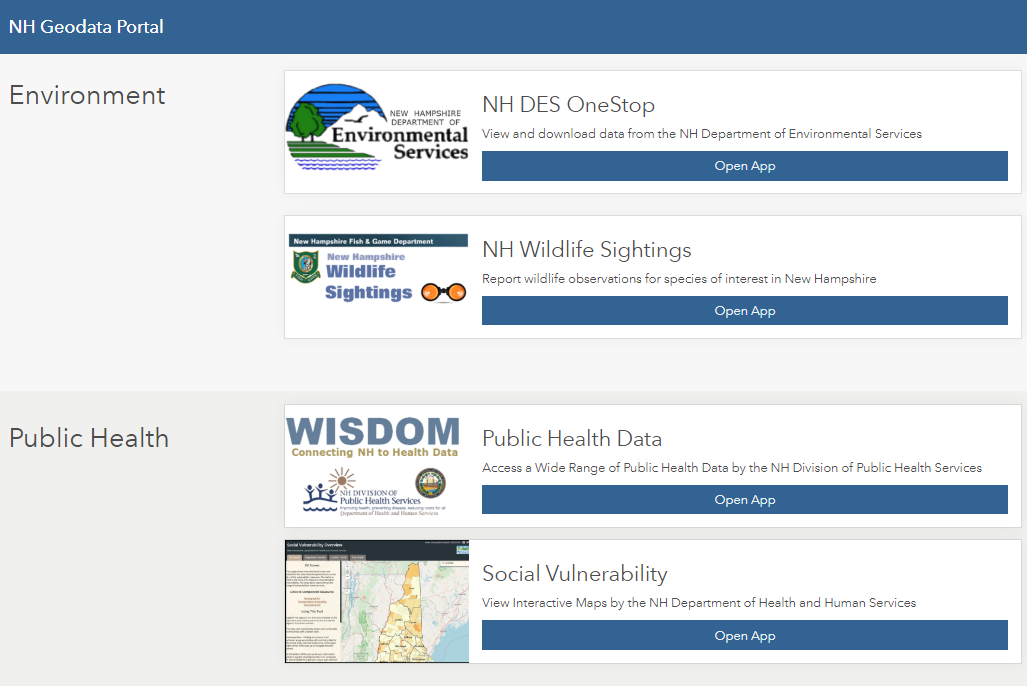 Open Data
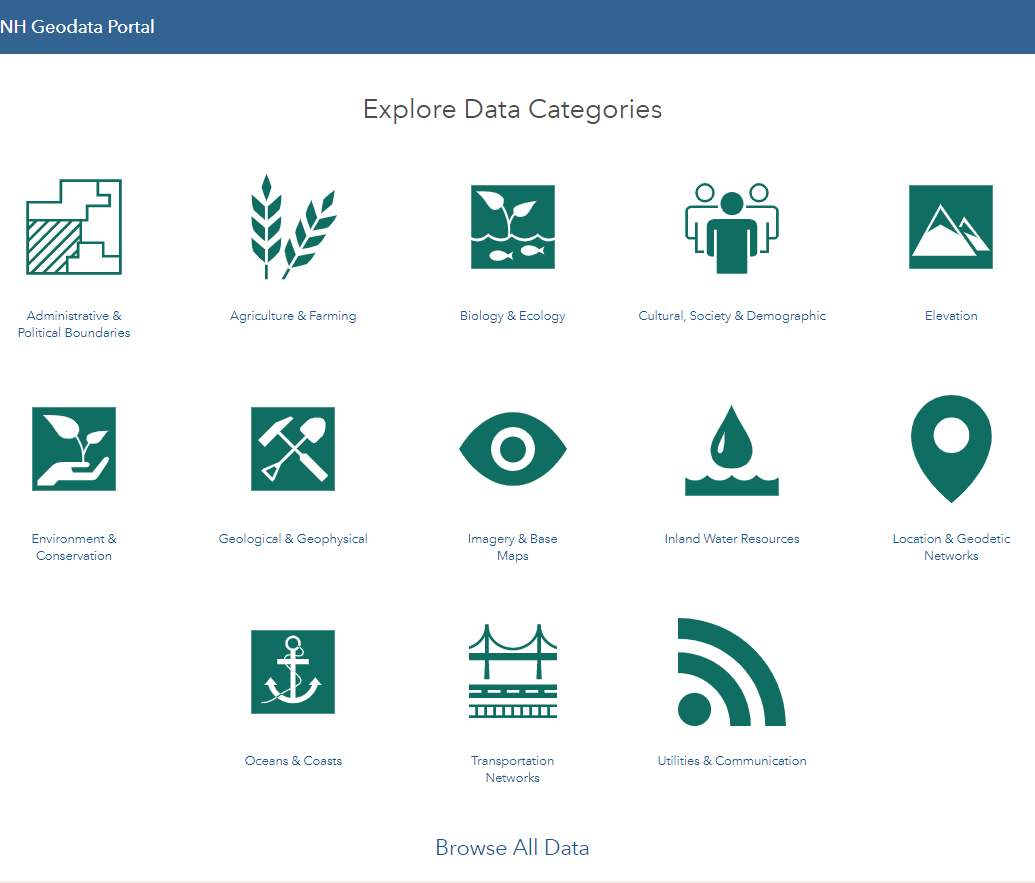 Open Data
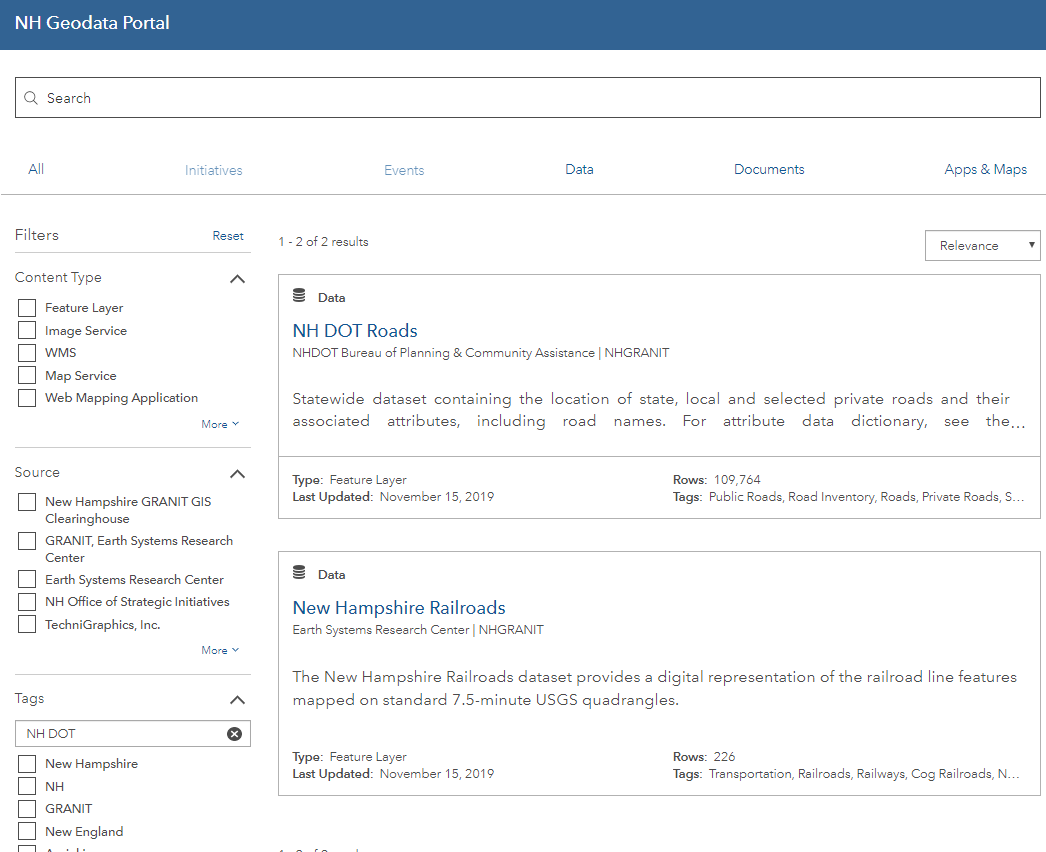 Keyword Search
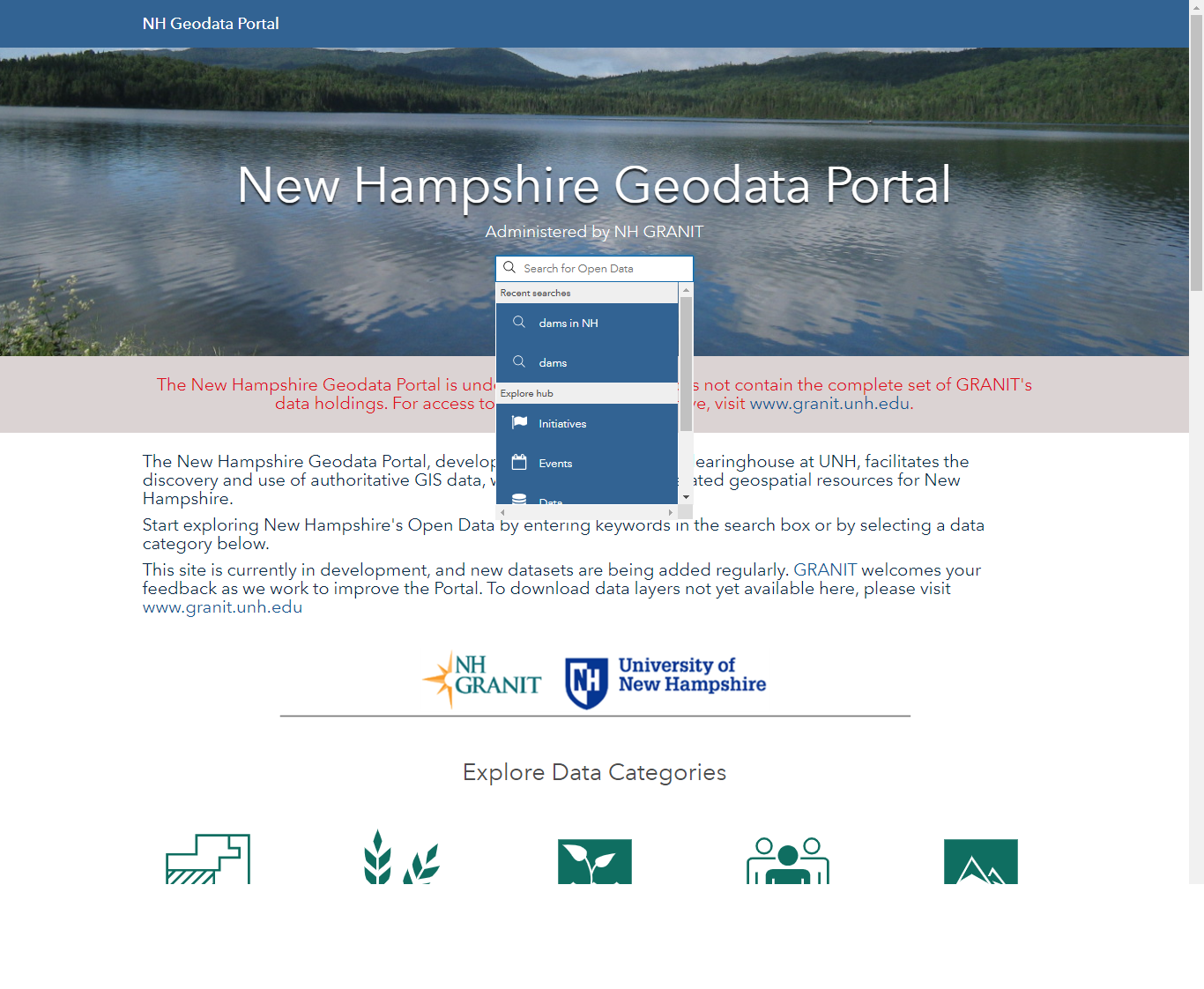 Keyword Search Results
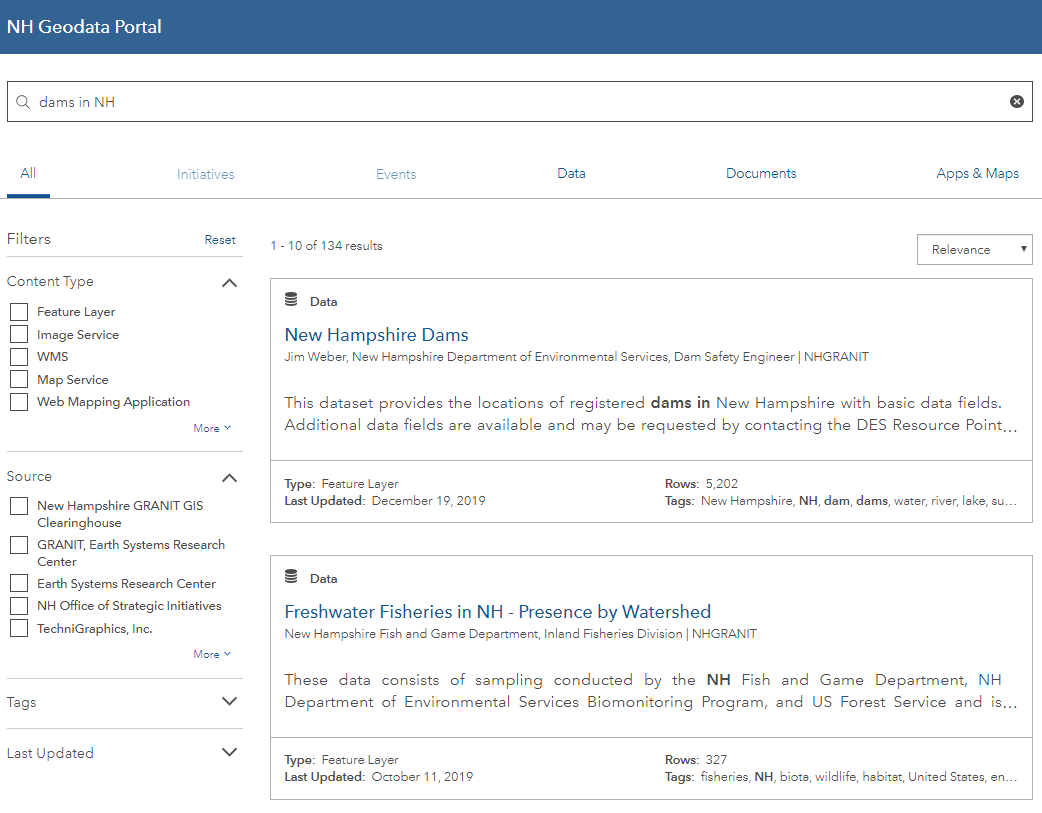 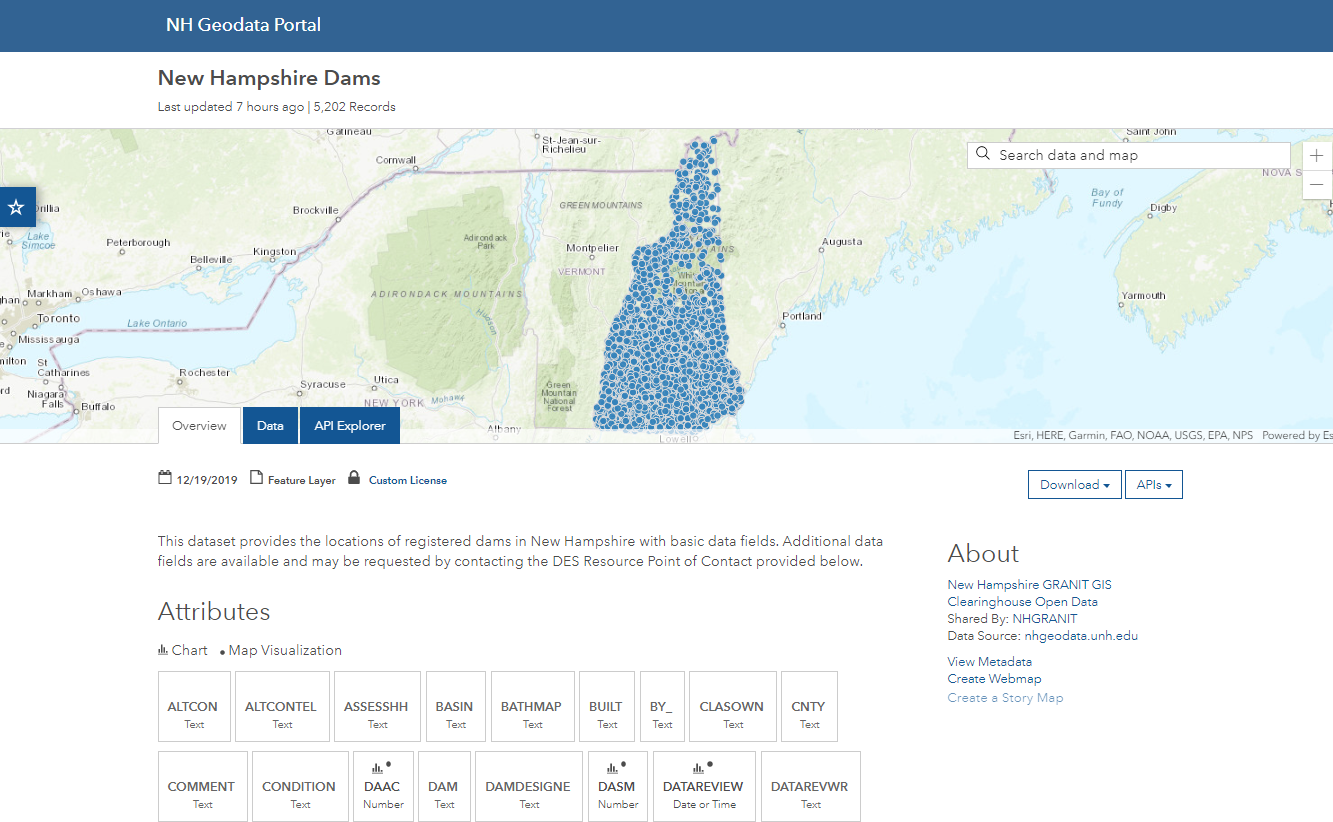 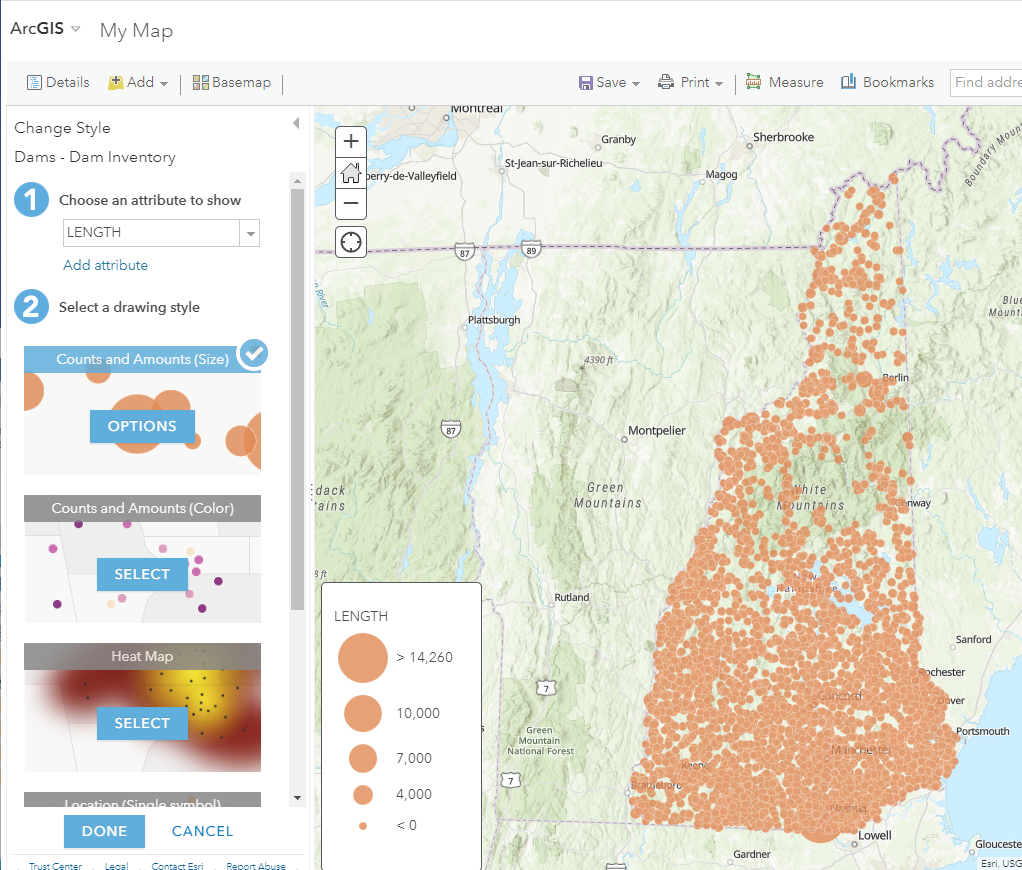 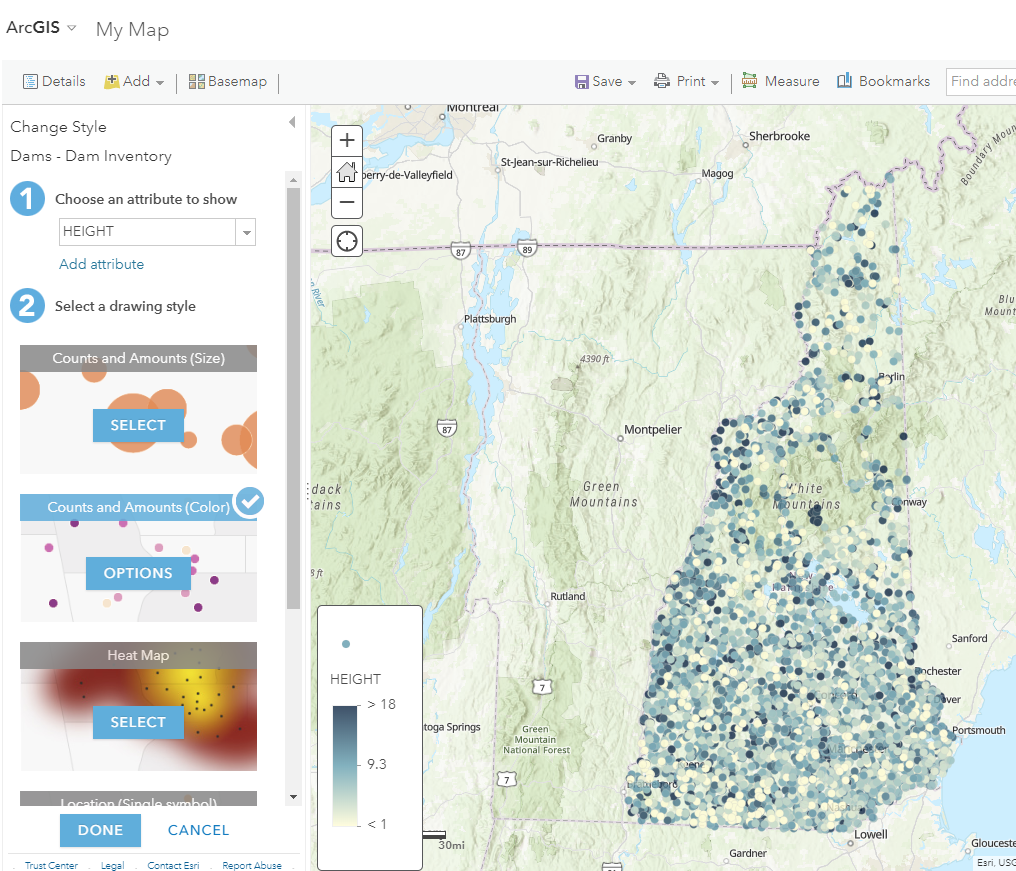 Primary Benefits to Stakeholders
Easily discoverable data, applications, dashboards, maps, and resources 

Expanded and convenient tools to access data and resources – from any device, from anywhere, at any time

Expanded data holdings from authorized partners - state agencies, regional planning commissions,  municipalities and others

Improved documentation of data sets

Enhanced, curated notifications to users of data, project, and resource updates
Proposed Budget
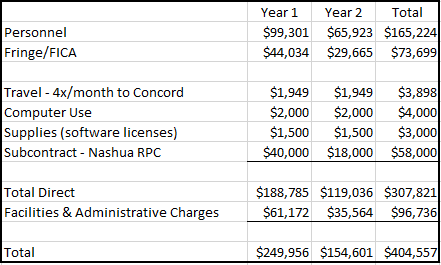 Questions/Discussion
GRANIT Transition Plan